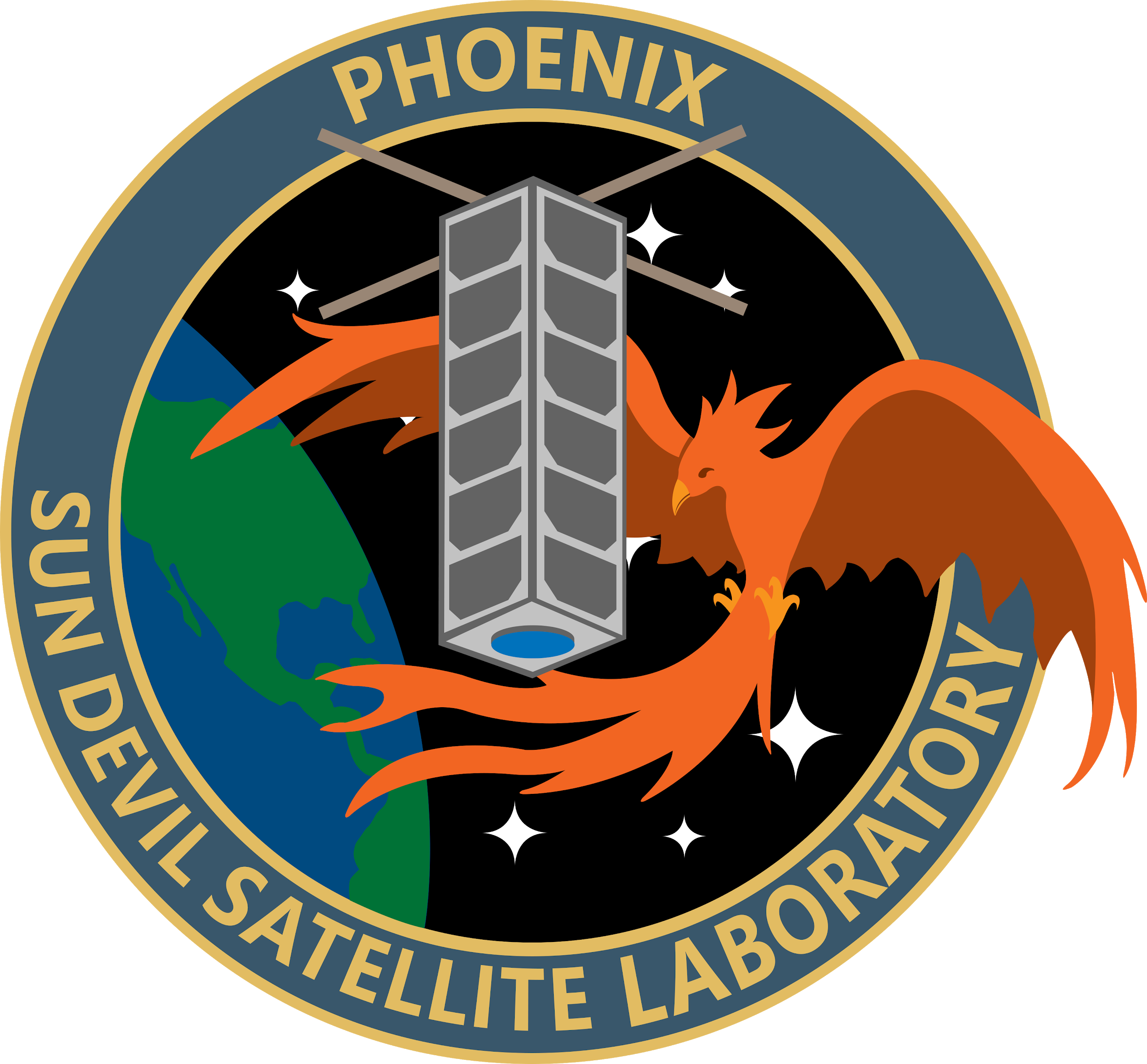 Phoenix CubeSat: Radiometric Work on the Payload Camera
Presented by Andre De Simone and Daniel La Rosa
Overview
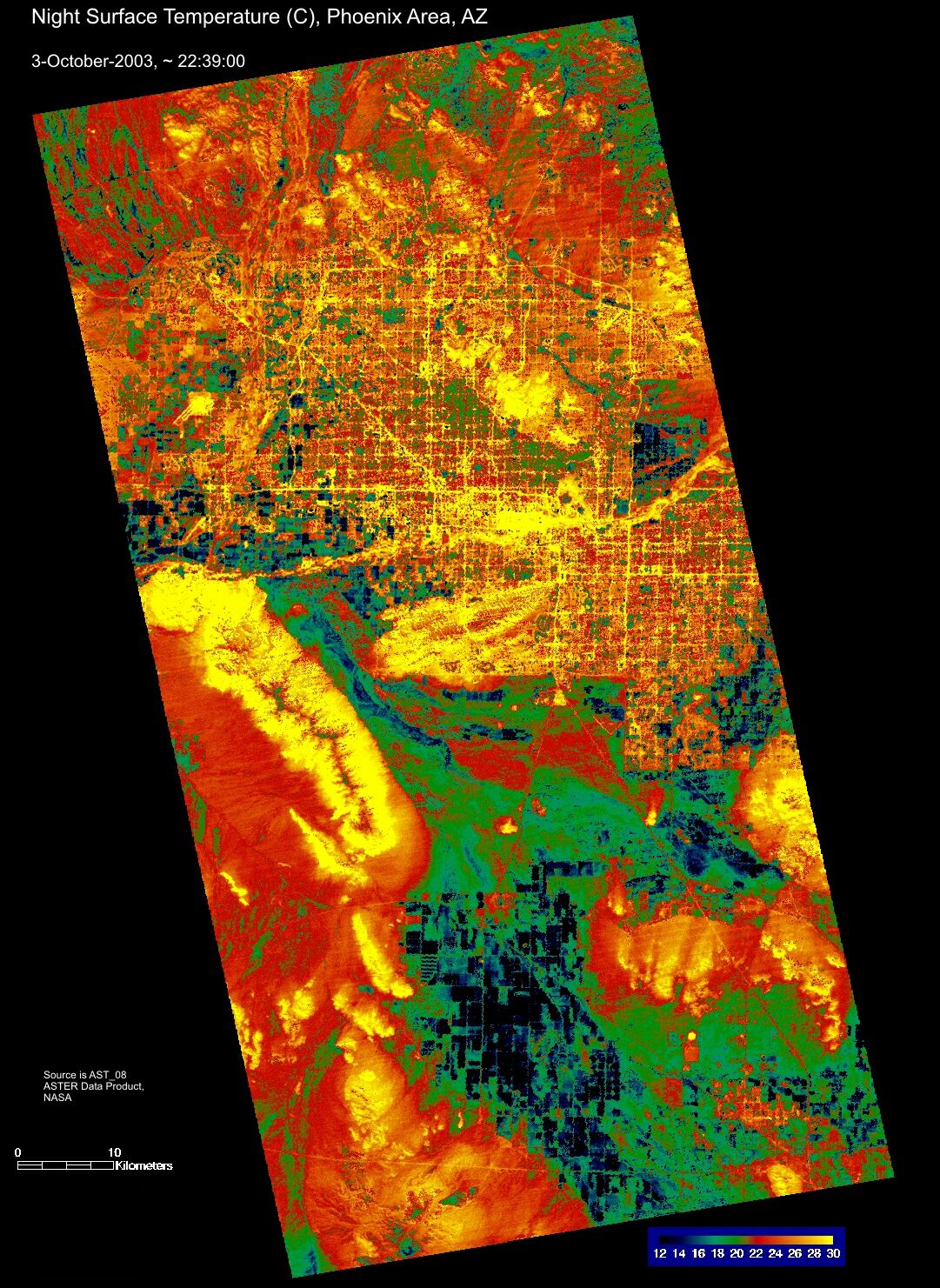 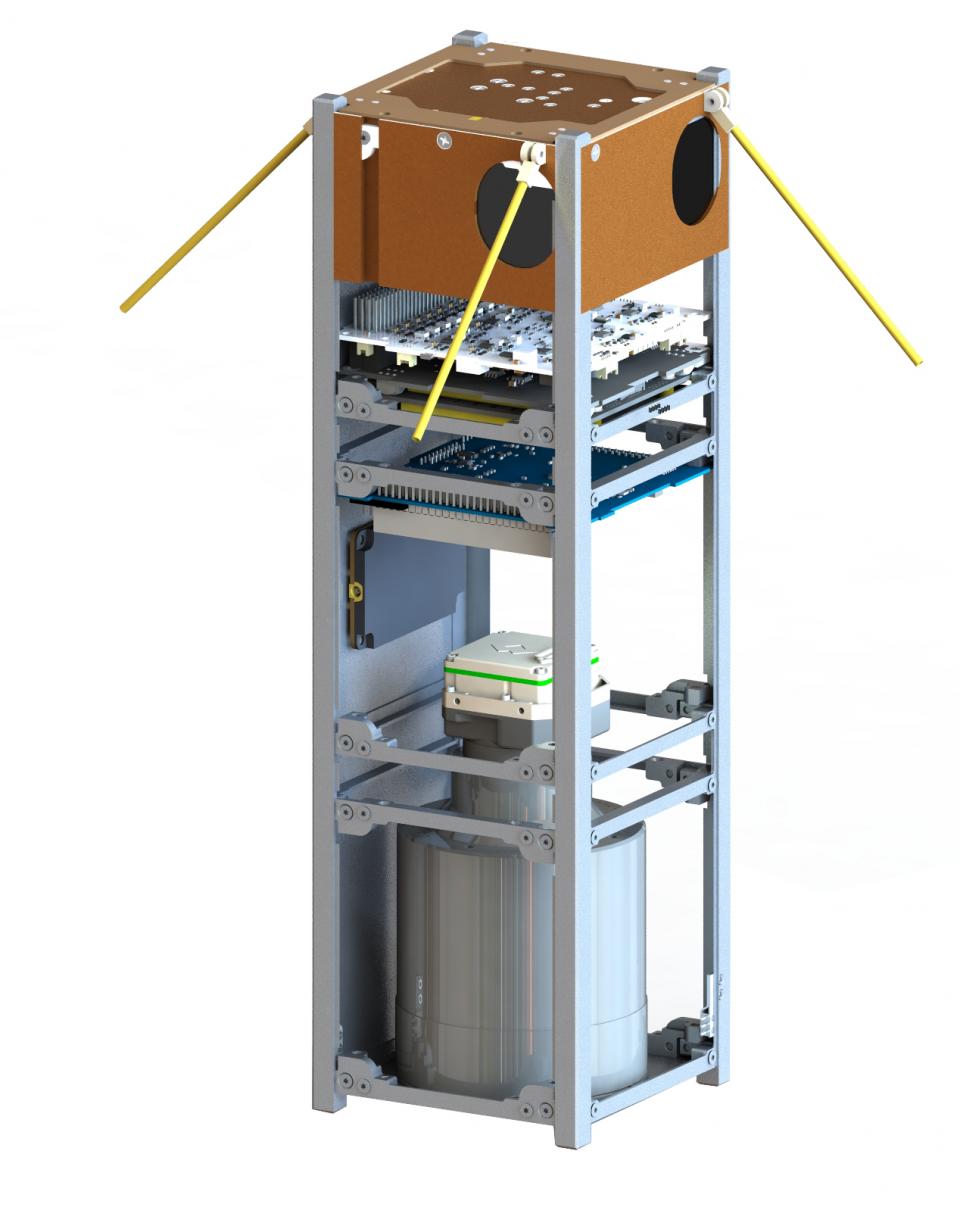 [Speaker Notes: Phoenix is a 3U CubeSat equipped with a FLIR Tau 2 thermal imaging camera. This payload will capture images of several different cities to study the urban heat island effect. Testing is conducted to verify performance on orbit, in particular to understand the effects of the atmosphere and vacuum on the thermal imaging performance. All this work involves a variety of skills that have been developed and advanced over the past year such as CAD modeling, MATLAB, Python, hardware interfacing, radiometric modeling, and image processing. Two projects were completed for the NASA Space Grant, one being a thermal-vacuum test. In the thermal-vacuum test the camera is placed in a thermal chamber and its temperature is increased over a set range. The camera is focused on a blackbody that serves as a tool to define the accuracy of the camera’s focal-plane array.]
Thermal Vacuum Test
Thermal Vacuum Test - Overview
vacuum
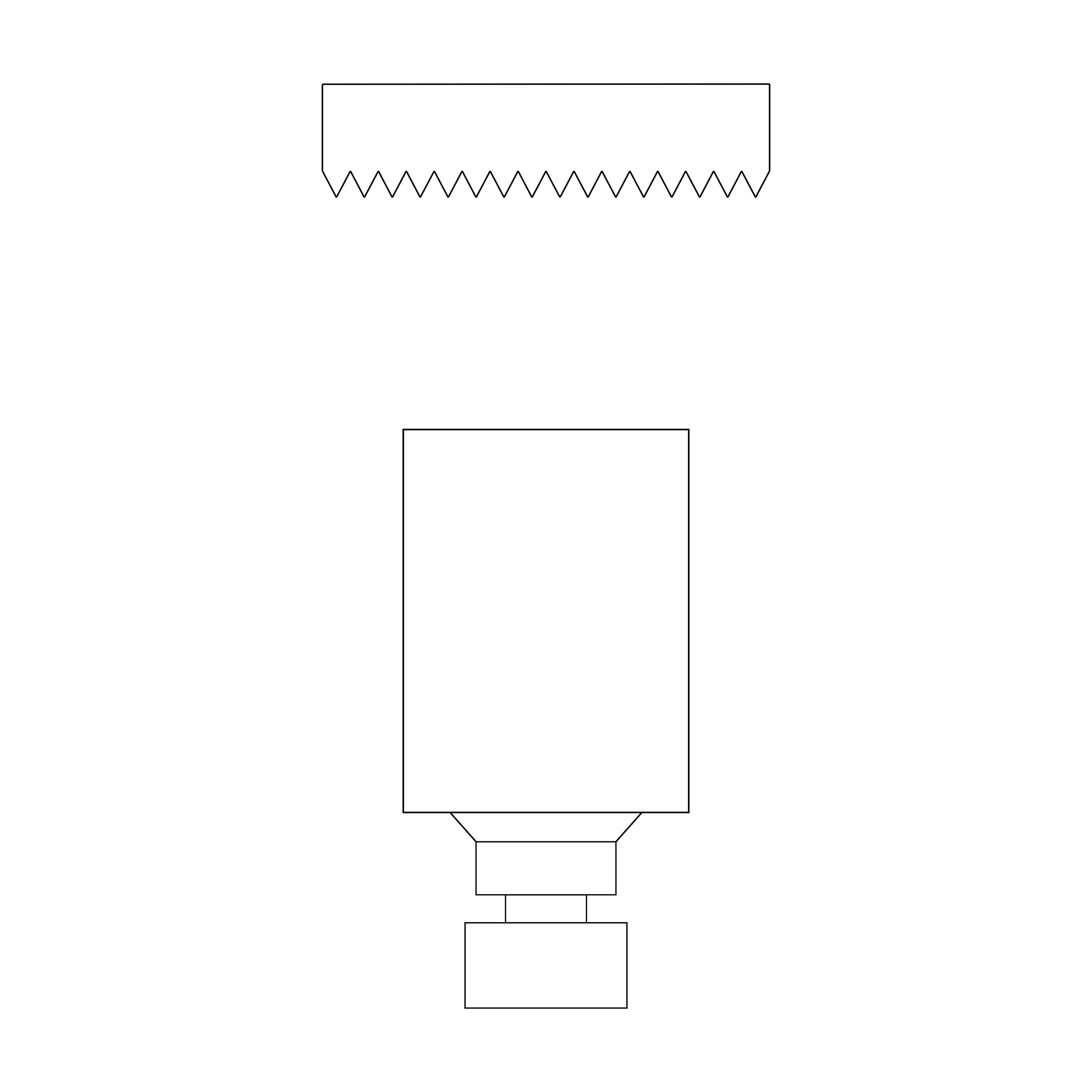 A focal-plane array (FPA) is a sensor that detects infrared wavelengths and converts them into images.
Differences in FPA temperature may affect image value accuracy.
It is crucial to find the camera’s optimal operating temperature so that it with produce meaningful data.
Optimal FPA temperature can be found by pointing the camera at a blackbody and varying temperature while inside a vacuum chamber.
blackbody
FLIR Tau 2
FPA
Thermal Vacuum Test - Setup
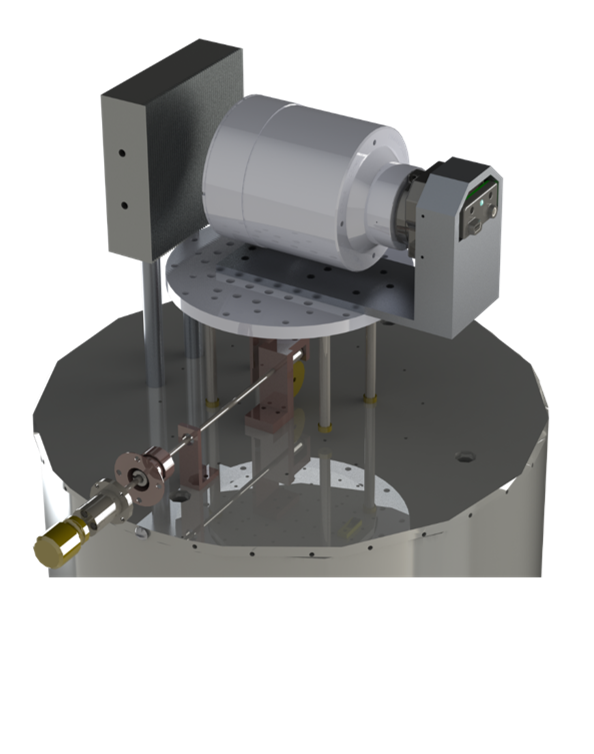 Thermistors
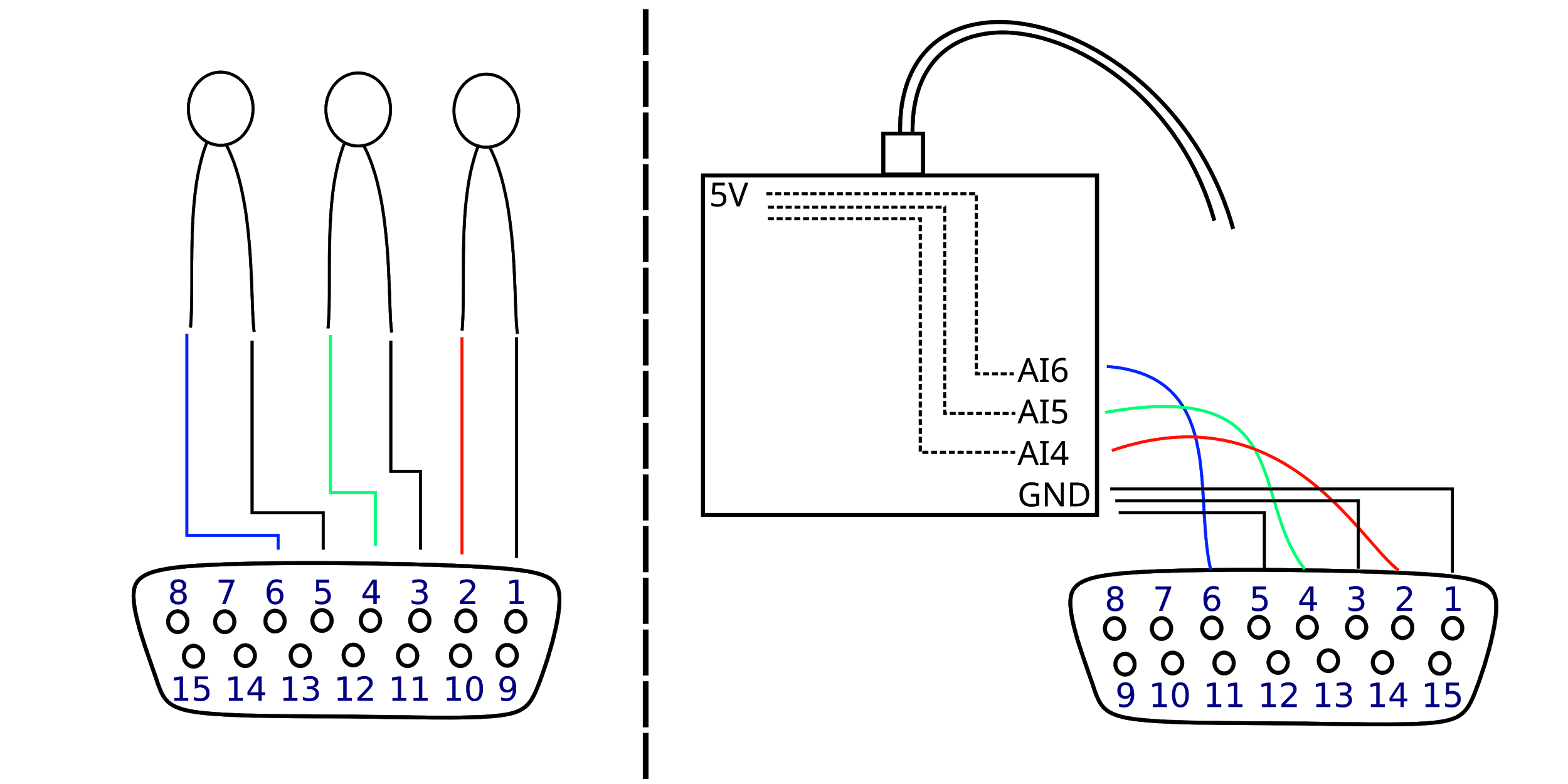 To Computer
DAQ
D-SUB
D15
Inside Vacuum Chamber
Outside Vacuum Chamber
Figure 1. Diagram of the thermistor setup.
Figure 2. T-VAC test setup CAD model.
Thermal Vacuum Test - Setup (cont.)
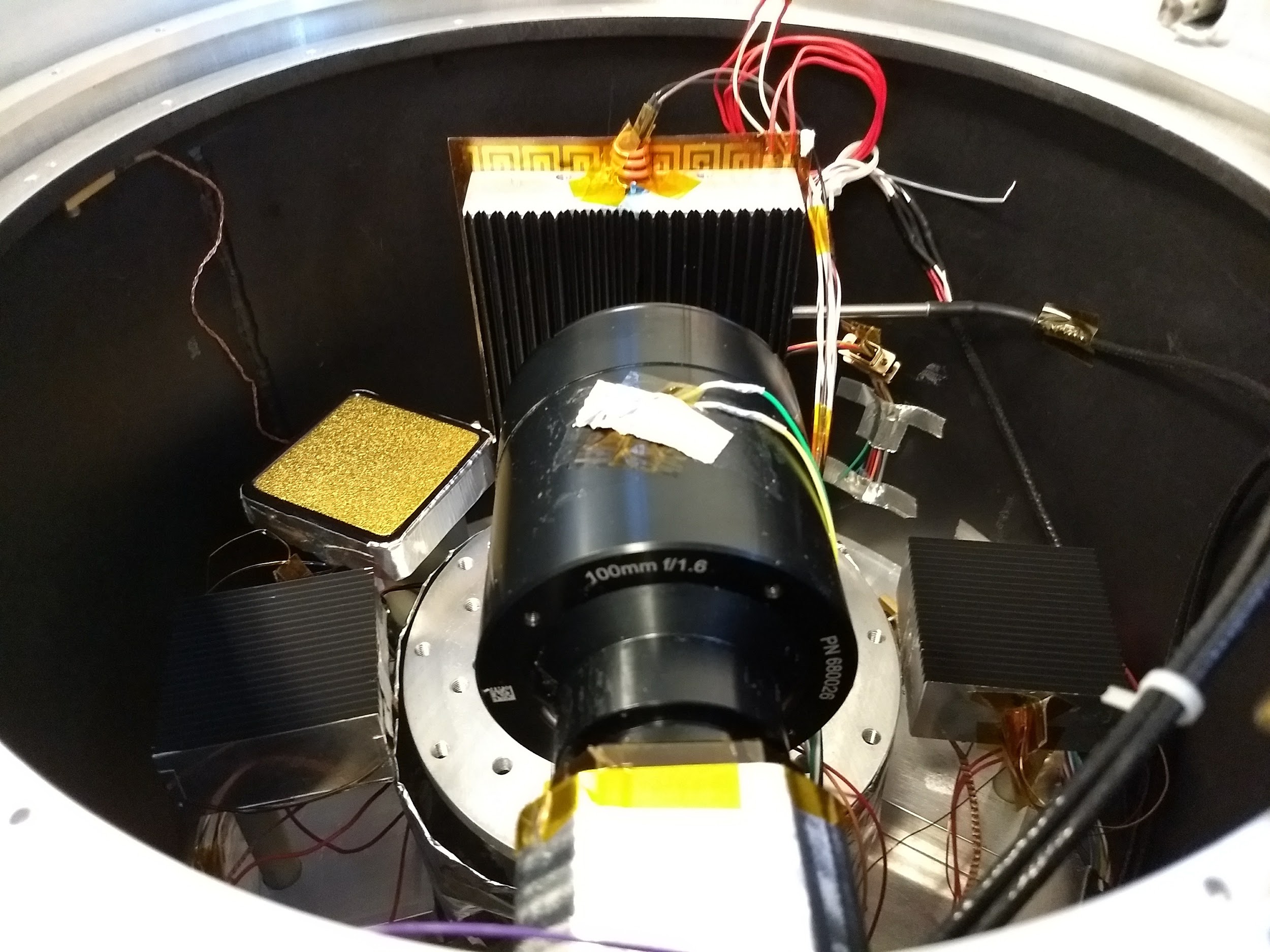 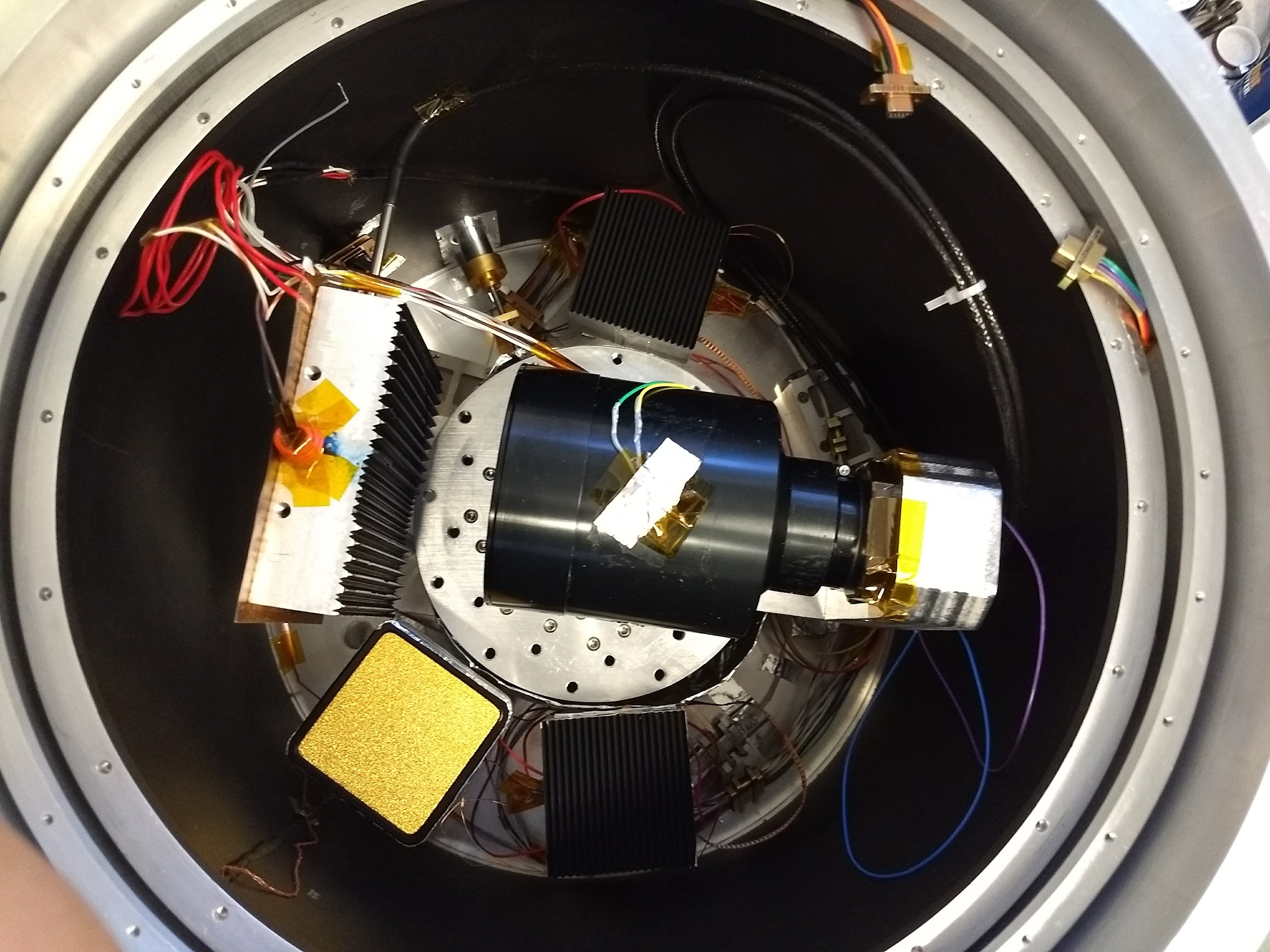 Thermal Vacuum Test - Results
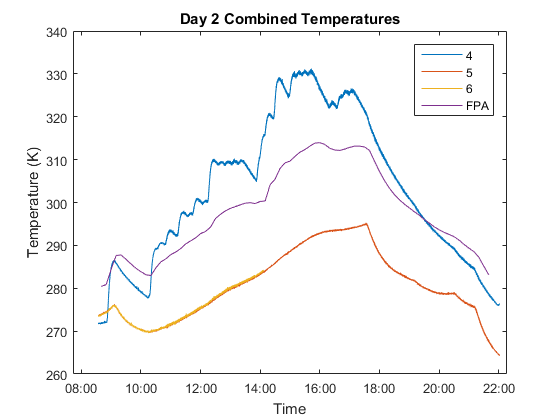 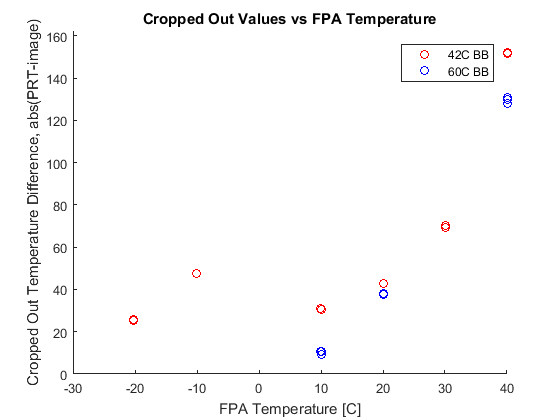 Future Work
Thermal Vacuum Test - Possible Avenues of Error
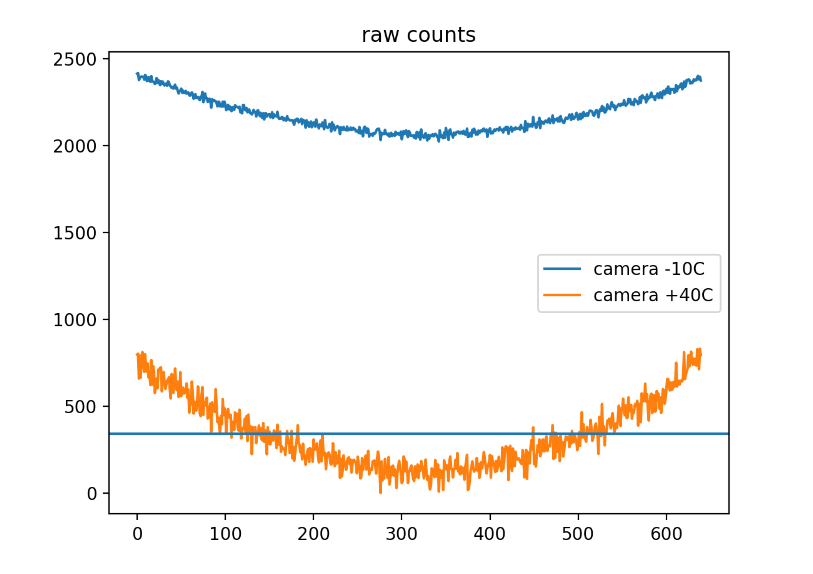 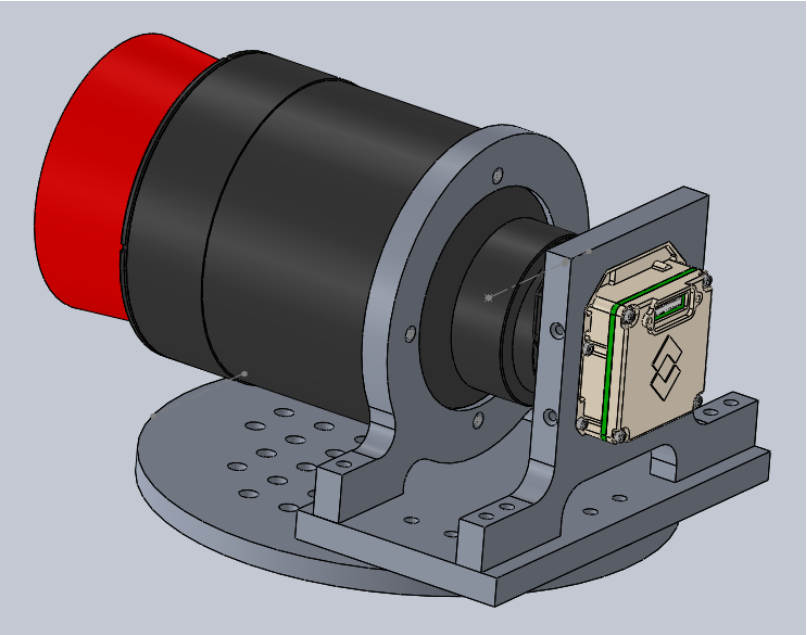 Lunar Imaging
Lunar Imaging Test - Overview
Goal: To image the moon and come up with an atmospheric model to accurately measure surface temperature.
Reasoning: To try to recreate the conditions the camera will experience during flight.
Image the moon at its zenith over Tempe, AZ
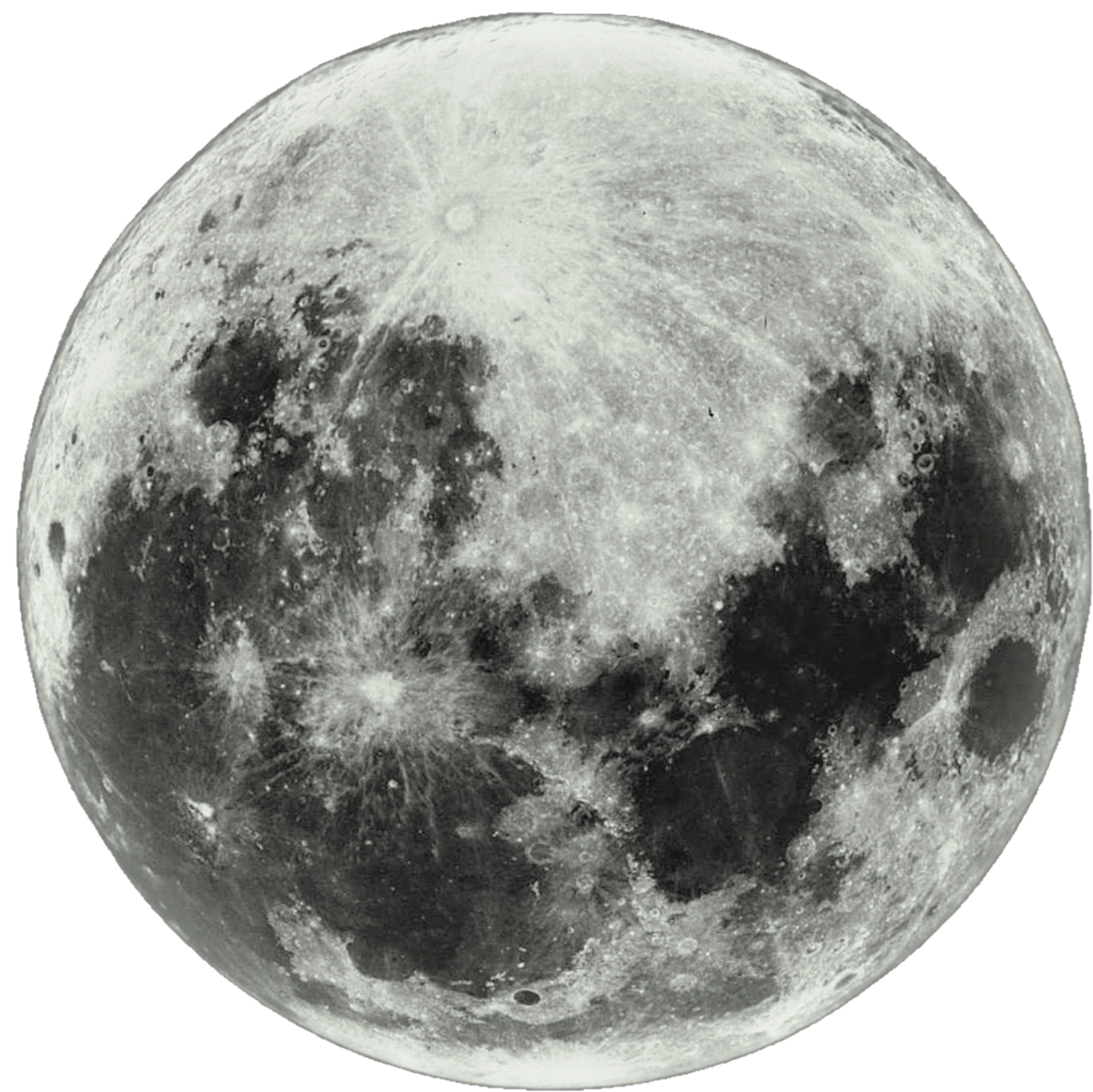 Lunar Imaging Test - Setup
Tripod mount with 3 axis alligator clamp
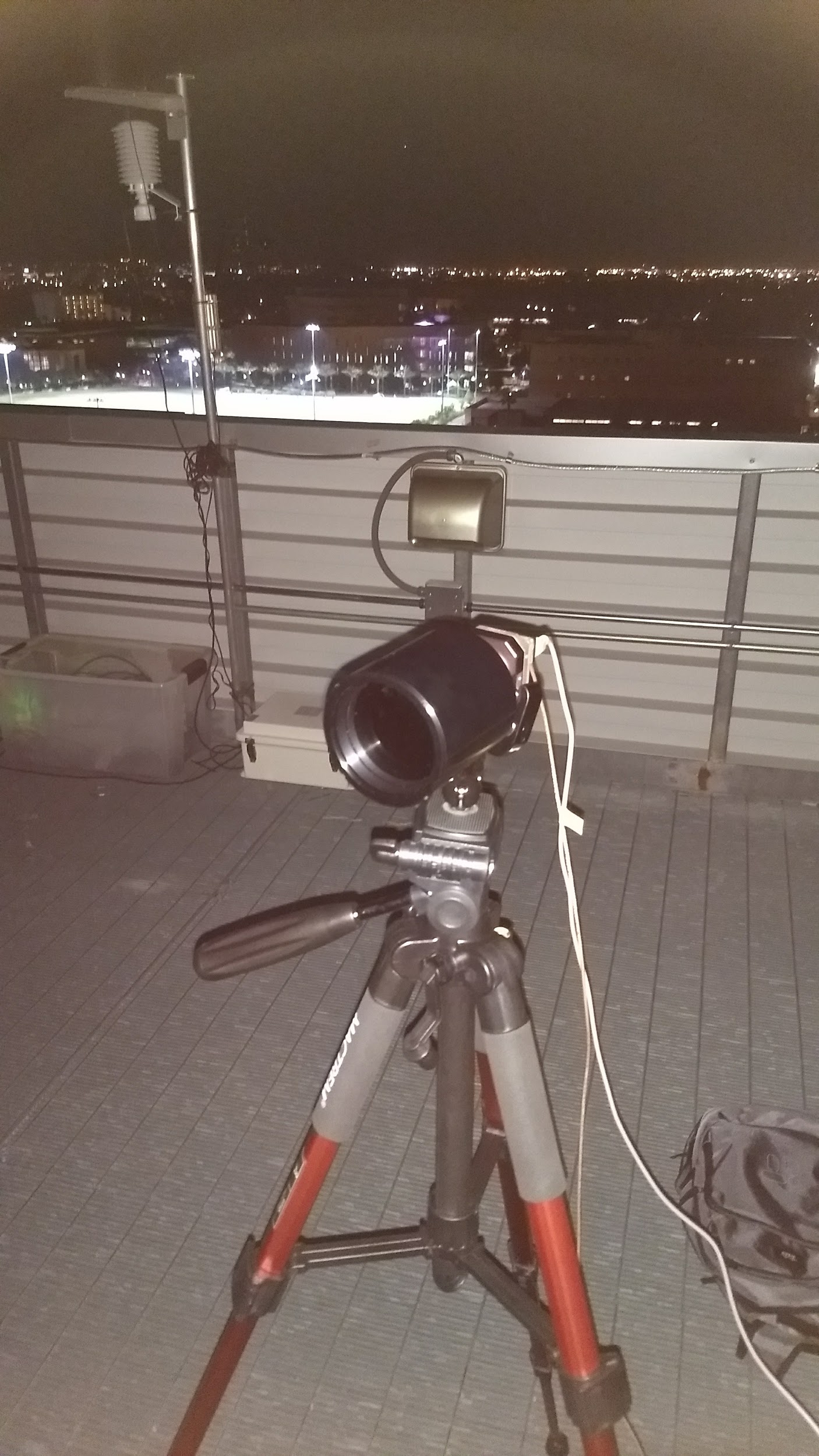 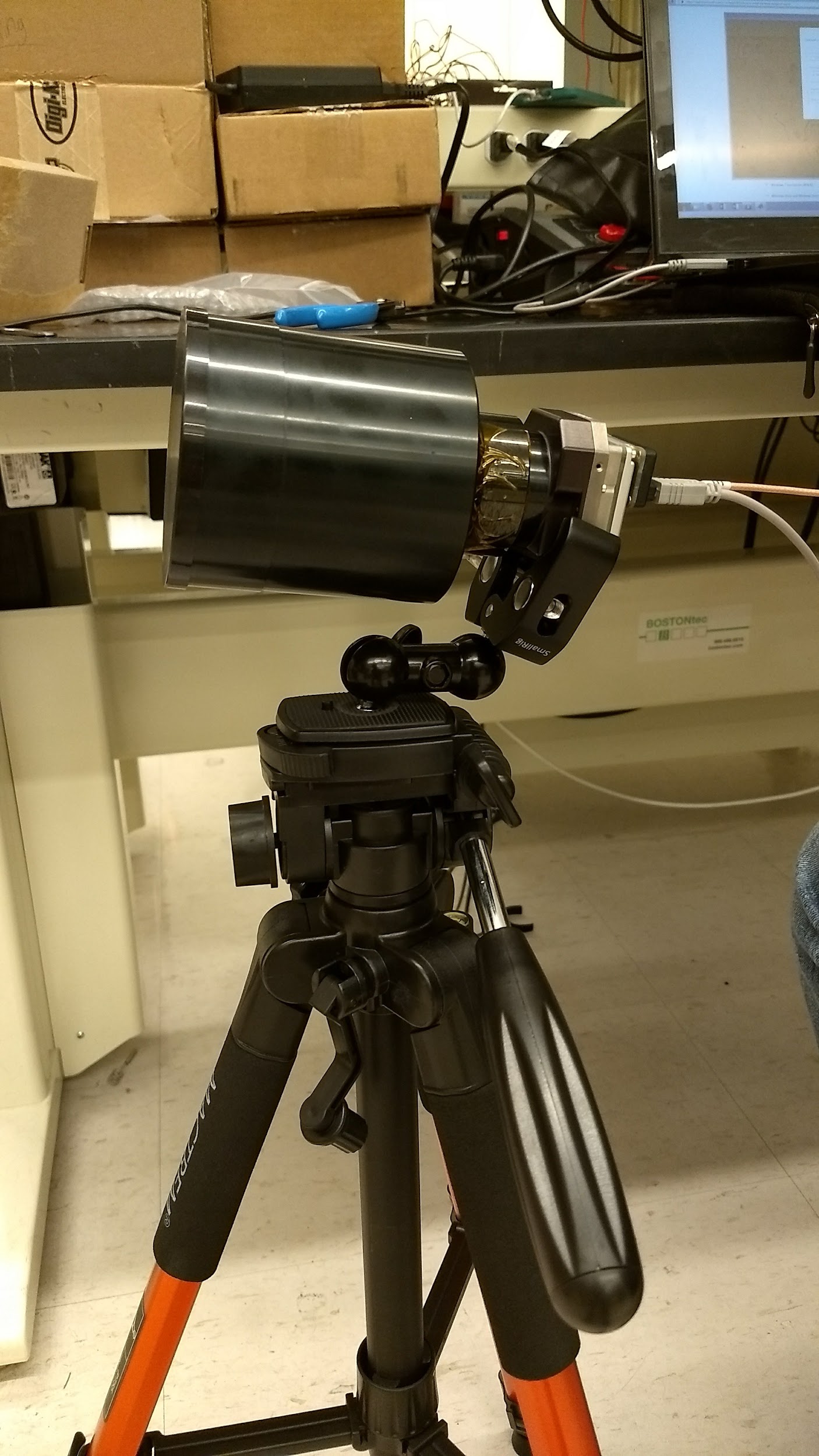 Lunar Imaging Test - Setup
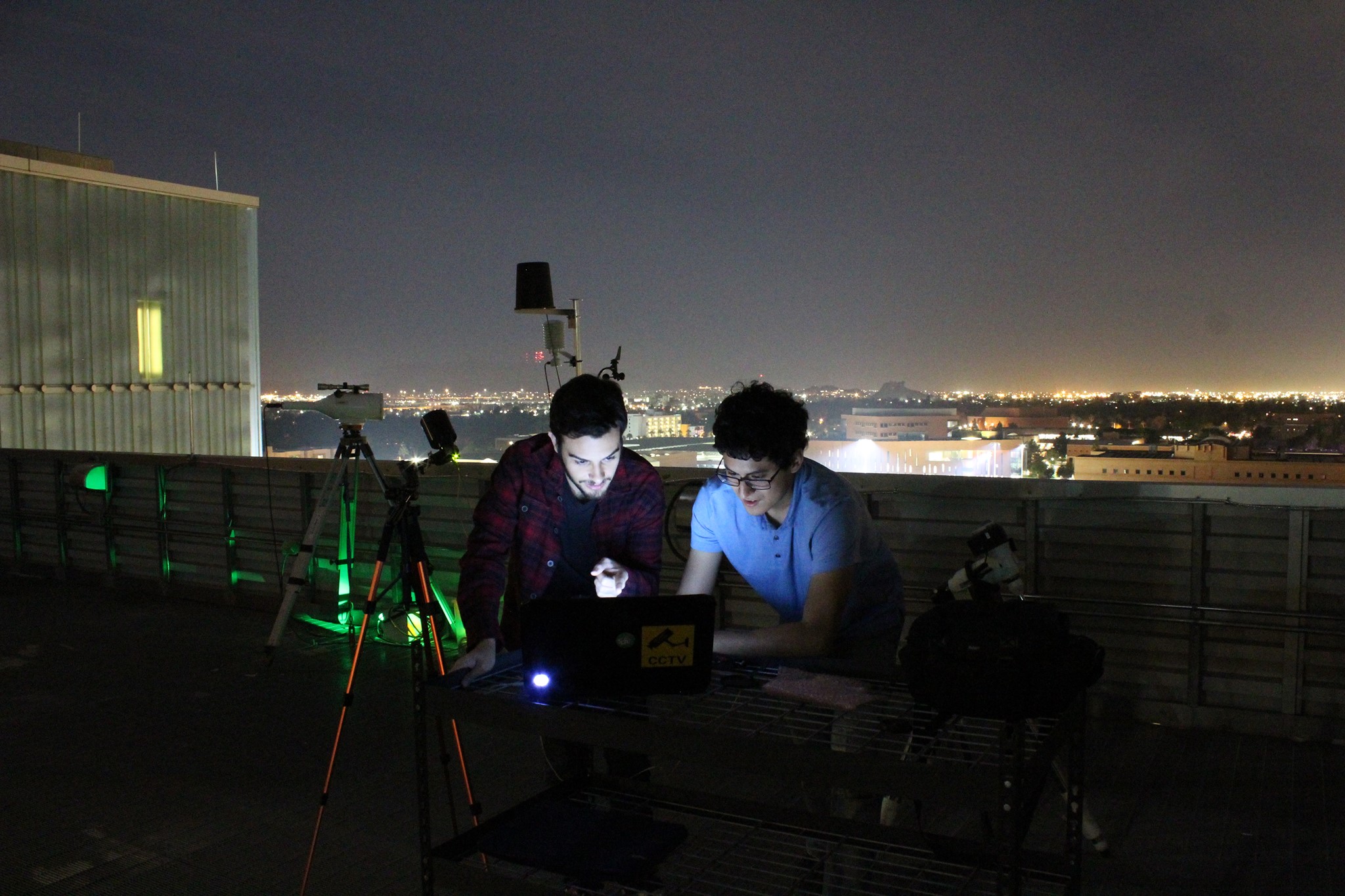 Lunar Imaging Test - Results
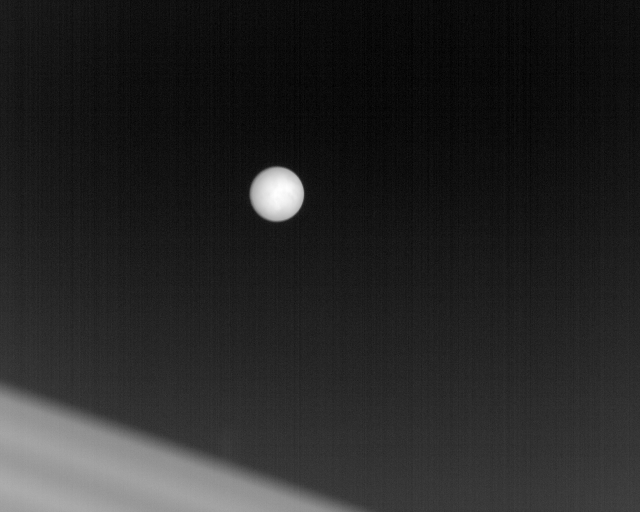 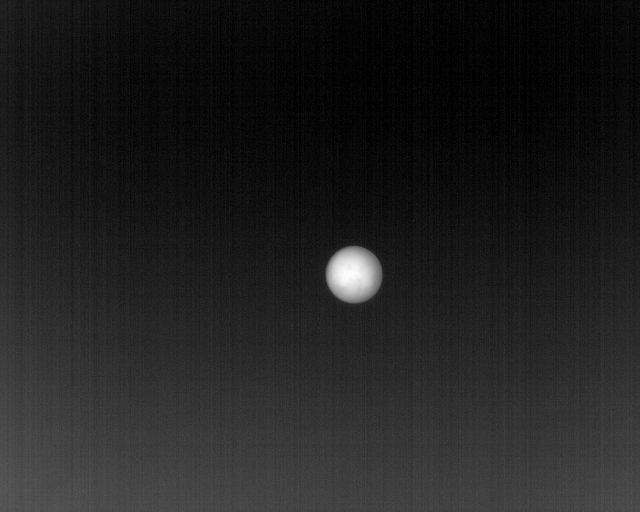 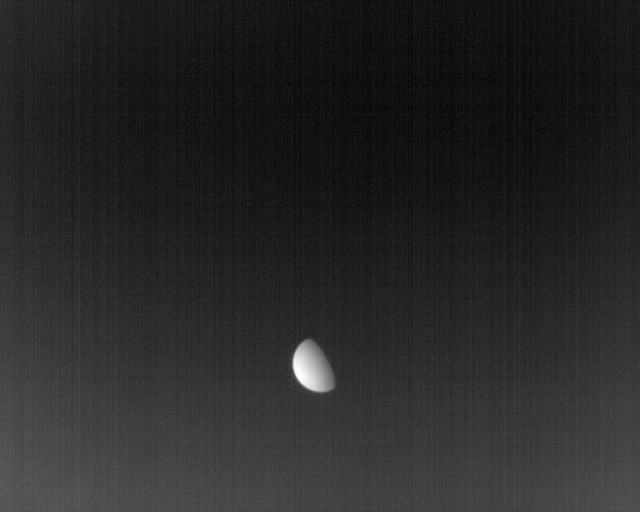 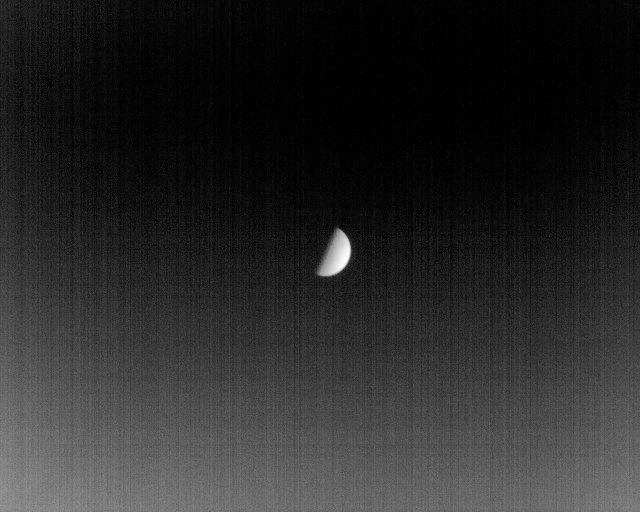 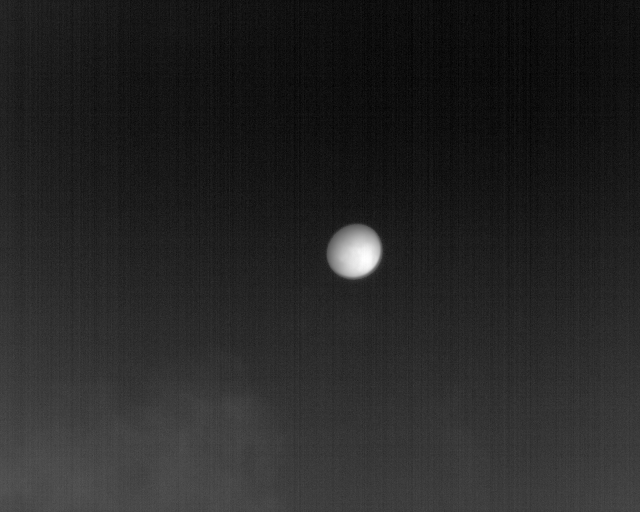 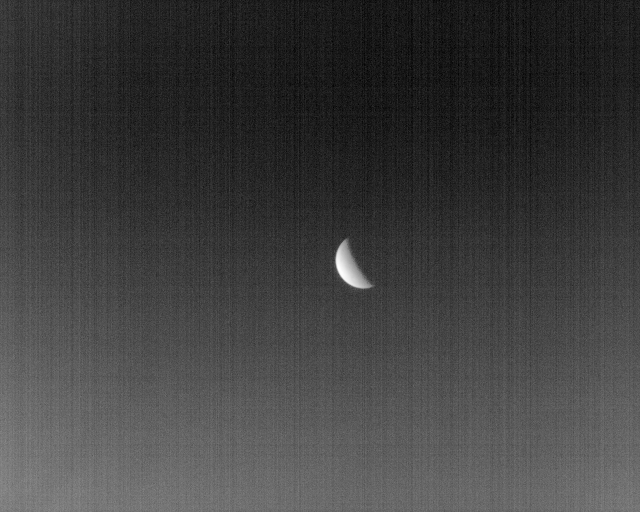 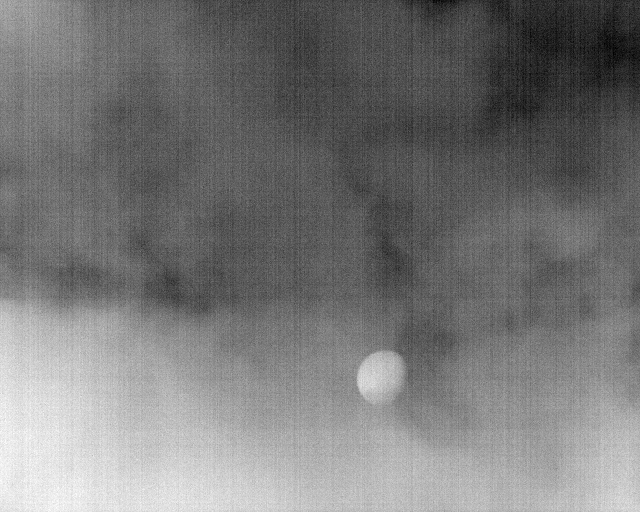 Lunar Imaging Test - Results
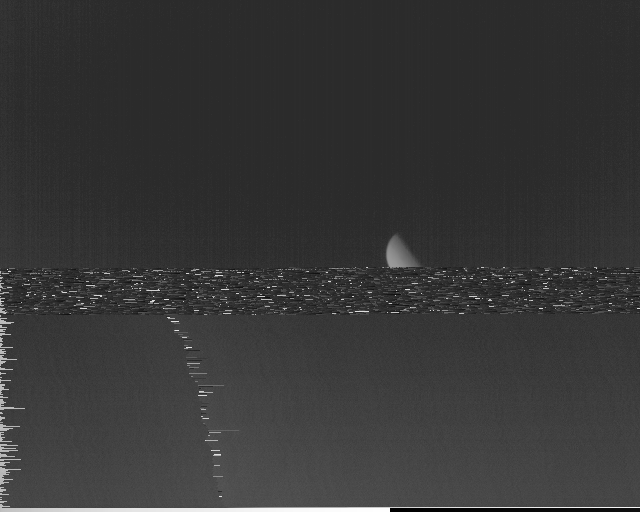 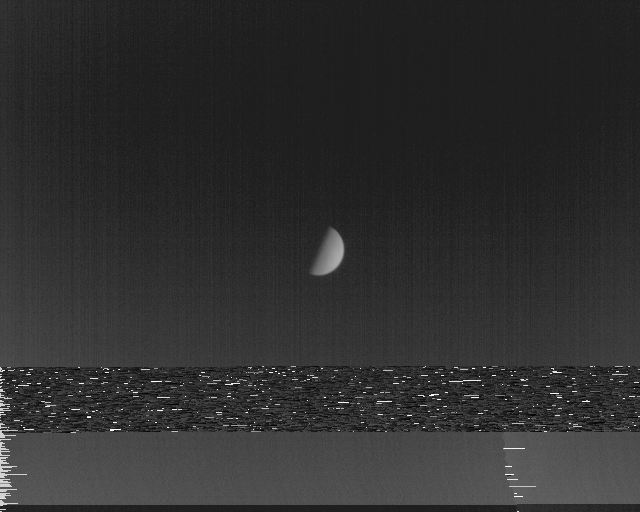 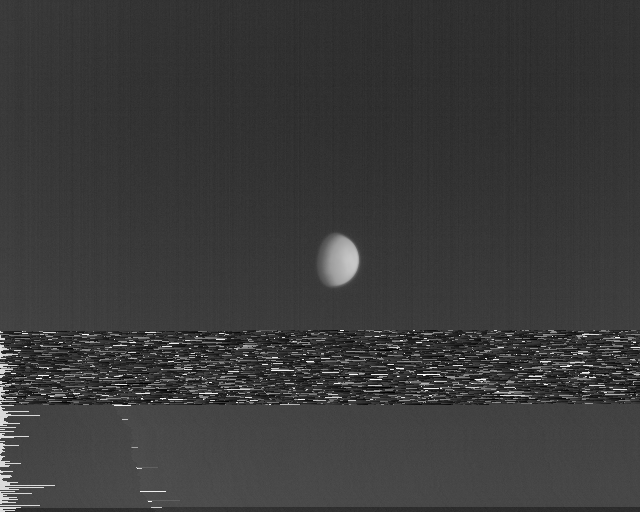 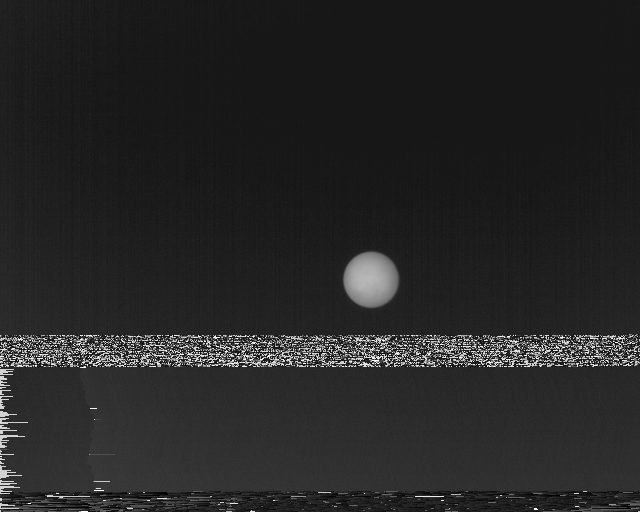 Lunar Imaging Test - Results
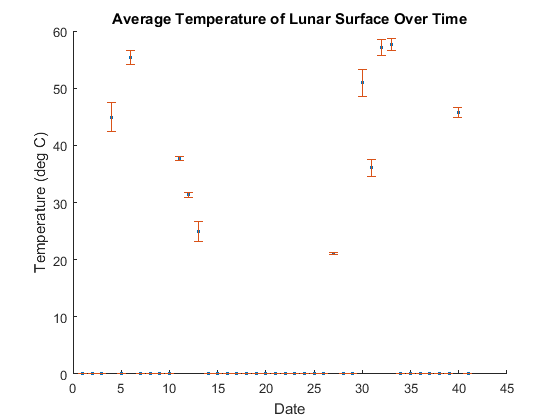 Start date corresponds Oct 1st, end day corresponds to Nov 10th
Future Work
Lunar Imaging/Atmospheric Modeling
After addressing issues with thermal chamber testing, lunar imaging will be revisited for accurate modeling of atmosphere
More data will be taken
Will be tested with filter during cloudy day
10.5-12.5μm
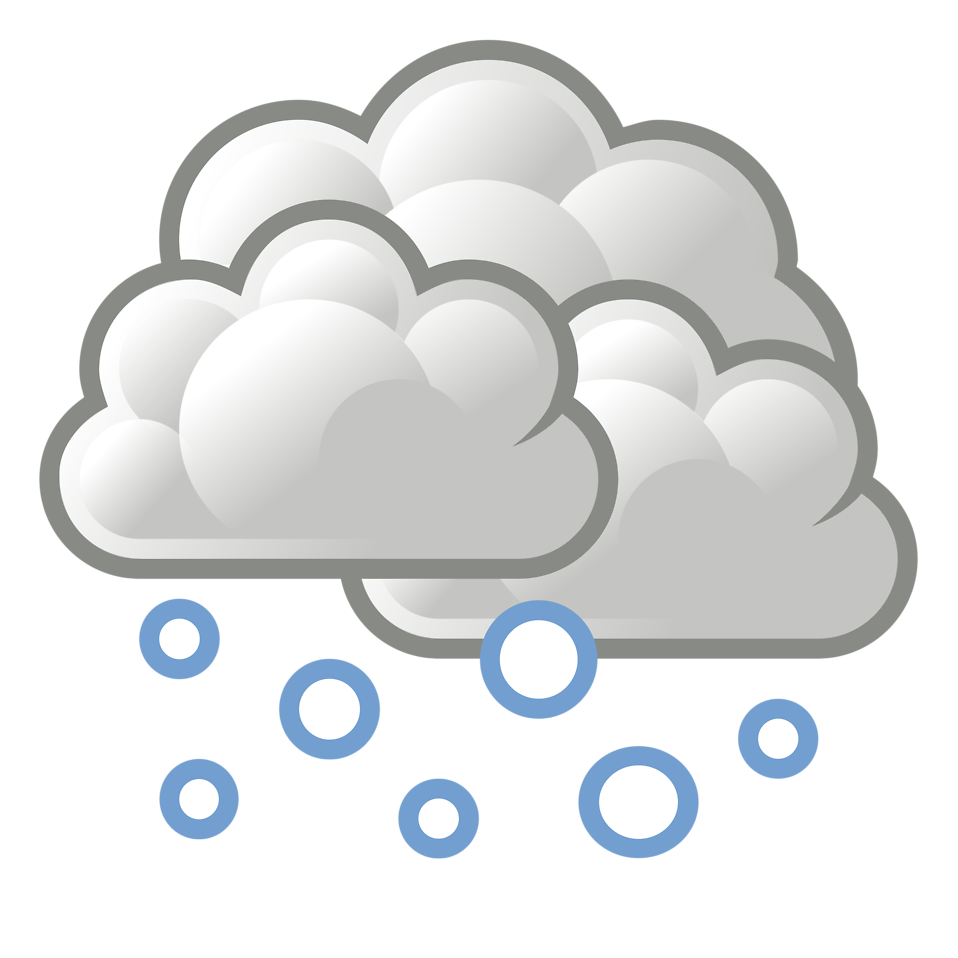 Manipulating the Raw Data from the Camera
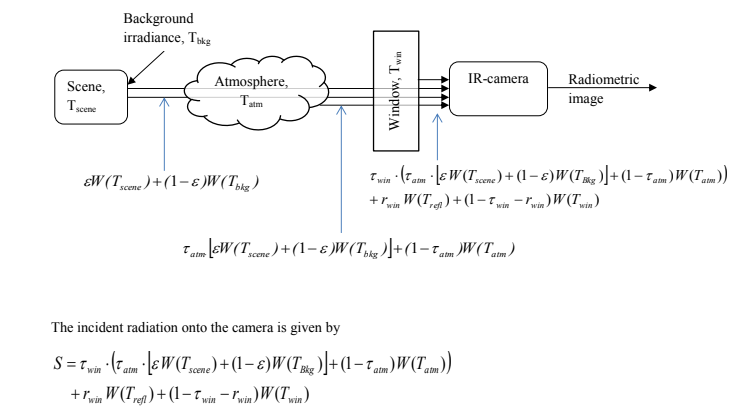 Acknowledgements
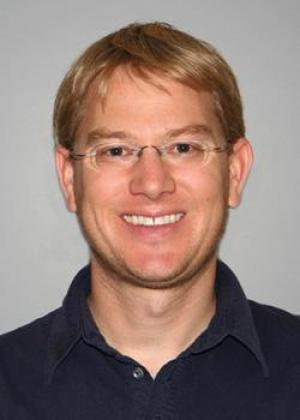 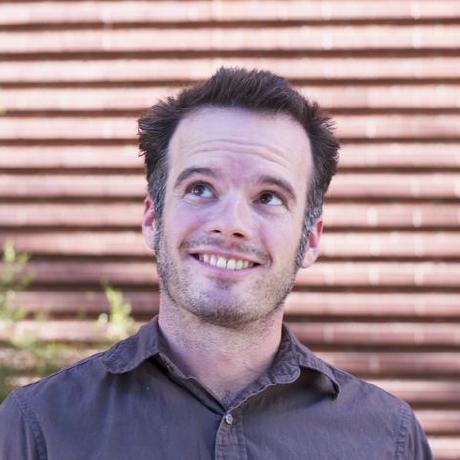 Danny Jacobs
Mentor
School of Earth and Space Exploration
Judd Bowman
Mentor
School of Earth and Space Exploration
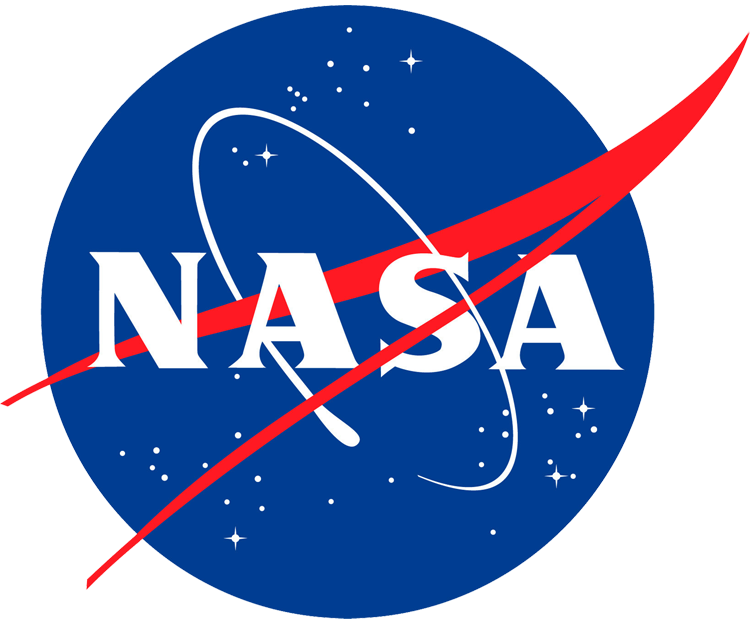 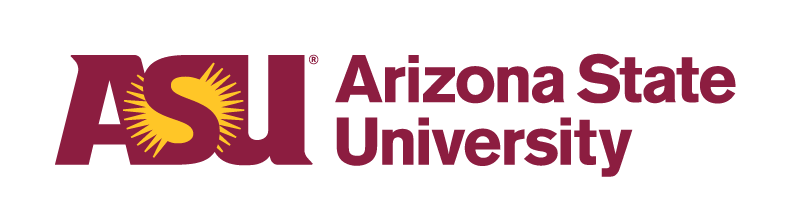 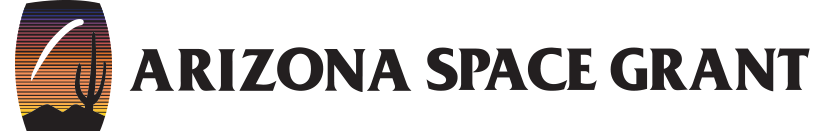 Questions?